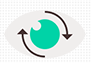 Реформа контрольно-надзорной деятельности
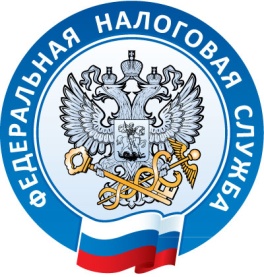 О порядке проведения мероприятий налогового контроля в рамках выездных налоговых проверок и характерных нарушениях законодательства о налогах и сборах, выявленных в ходе проведения налоговых проверок
начальник контрольного отдела № 1 УФНС России по Ханты-Мансийскому автономному округу – Югре 
Ю.В. Замородских
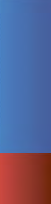 2020
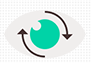 Риск-ориентированный подход к планированию выездного контроля
13
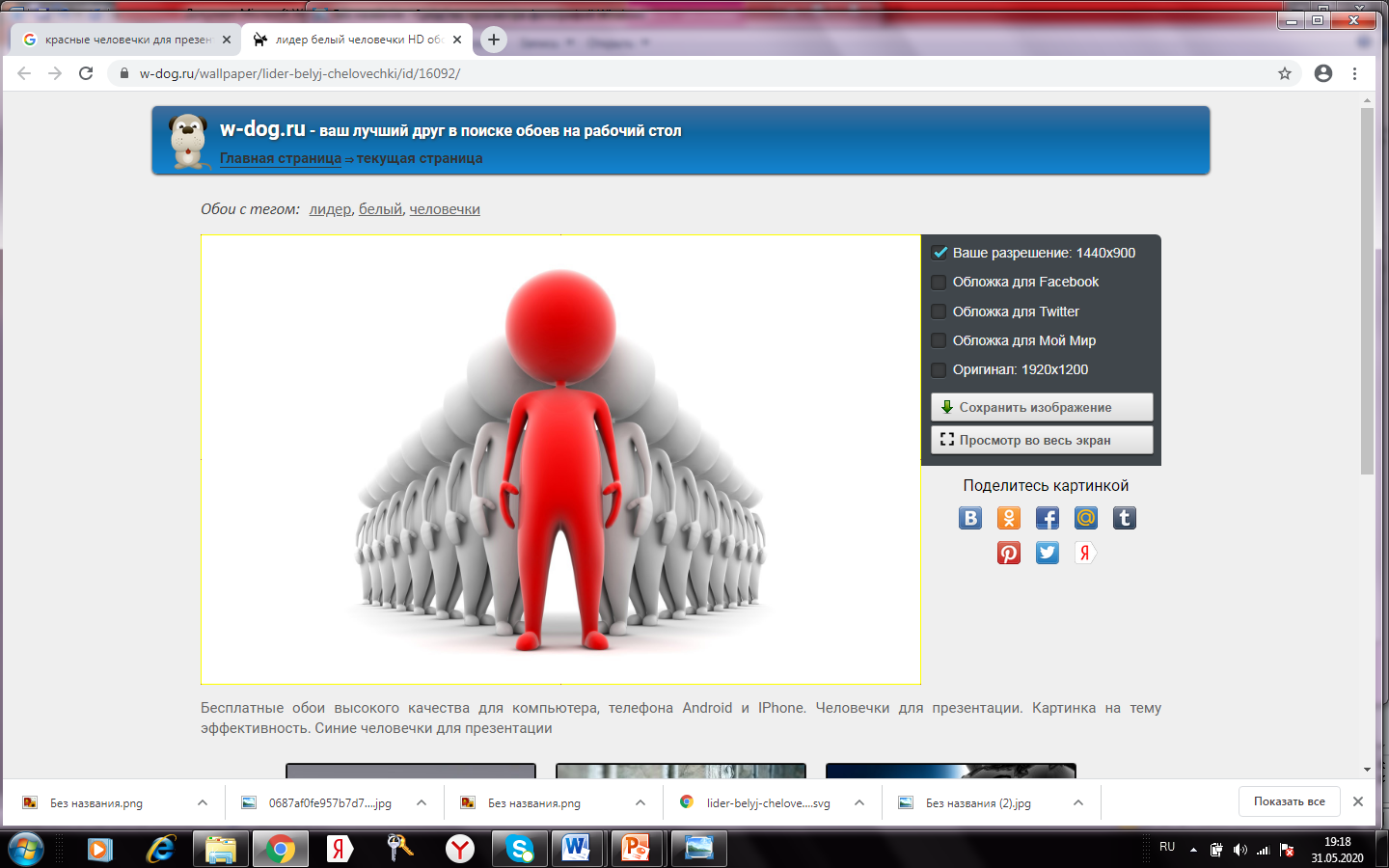 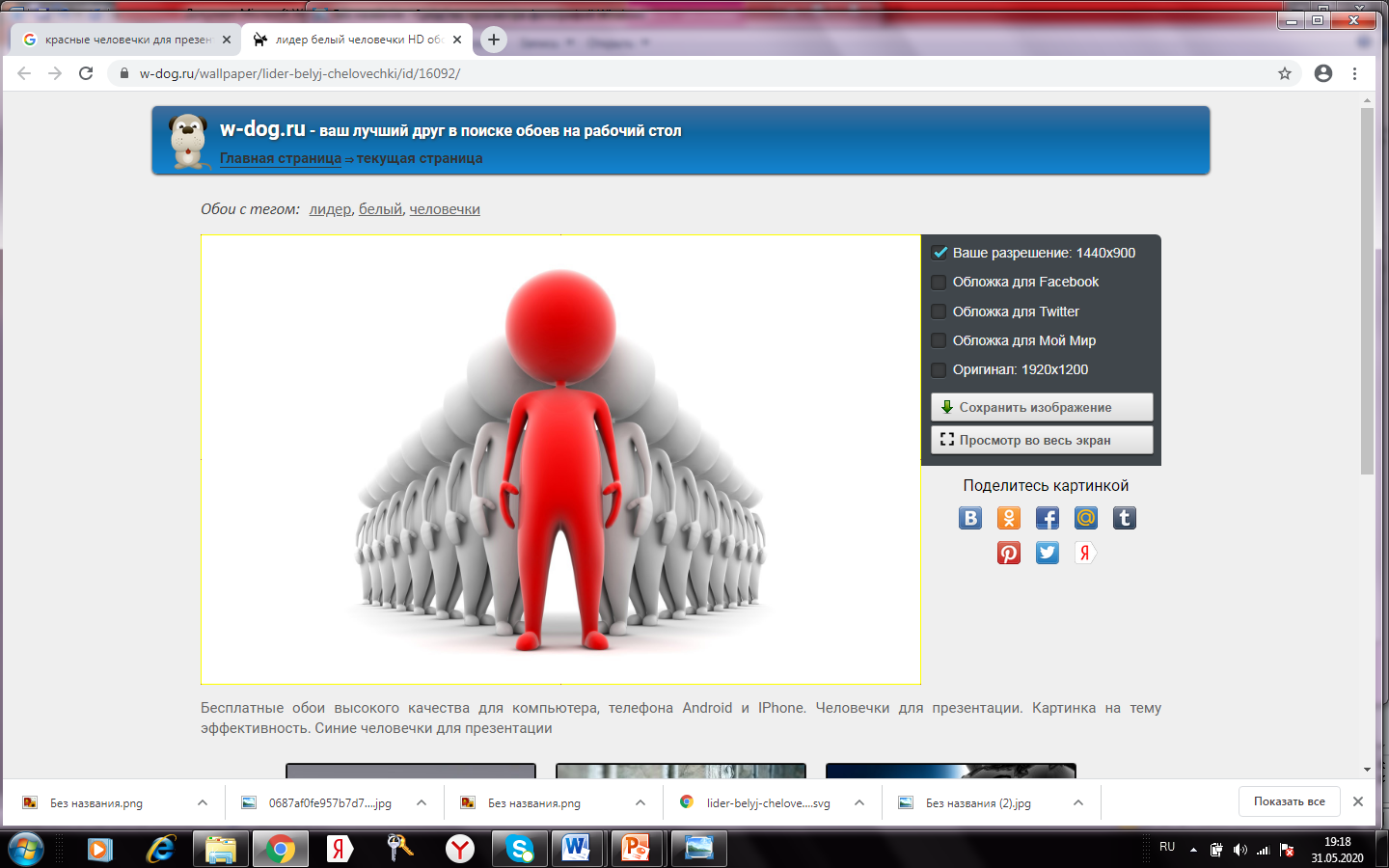 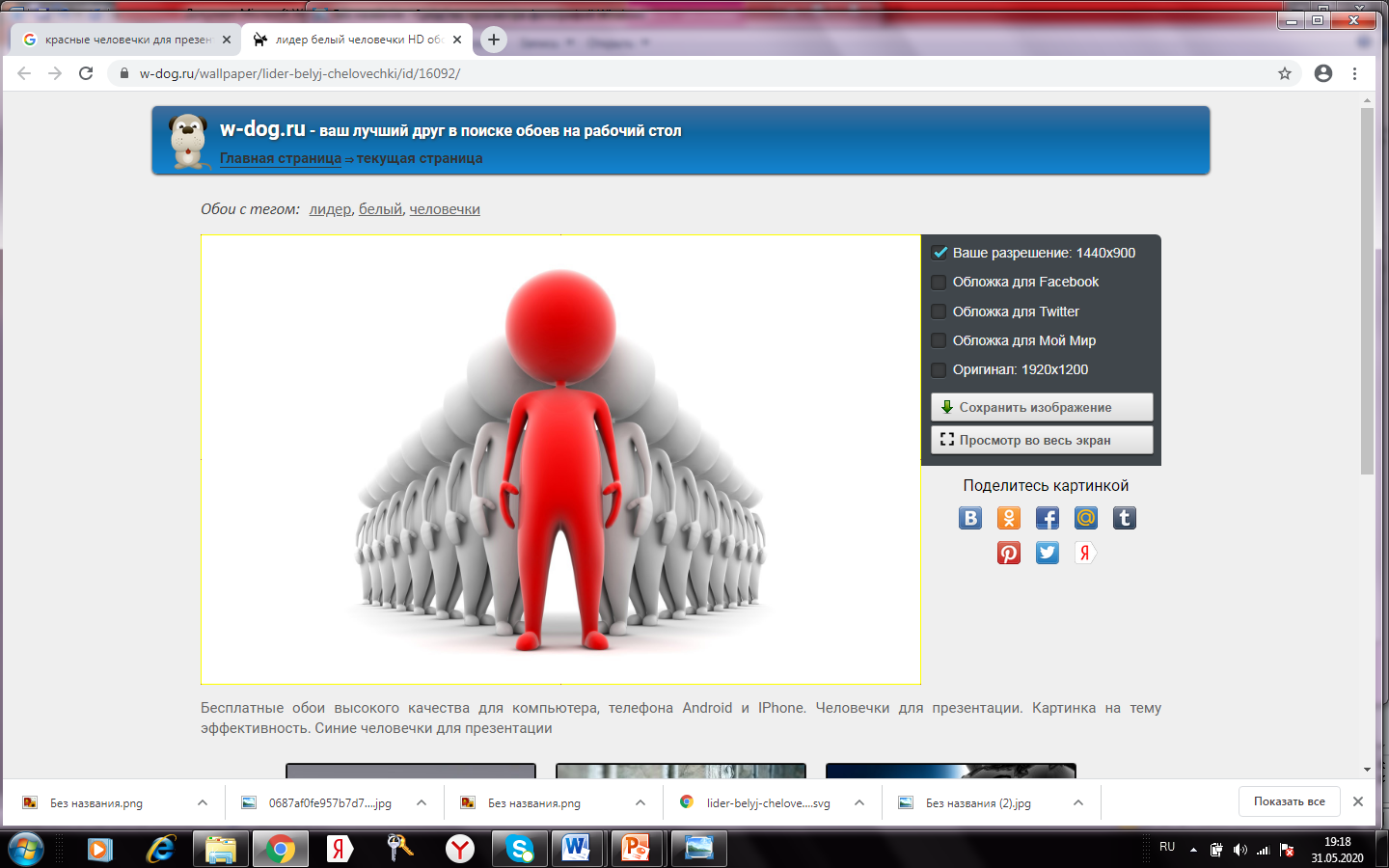 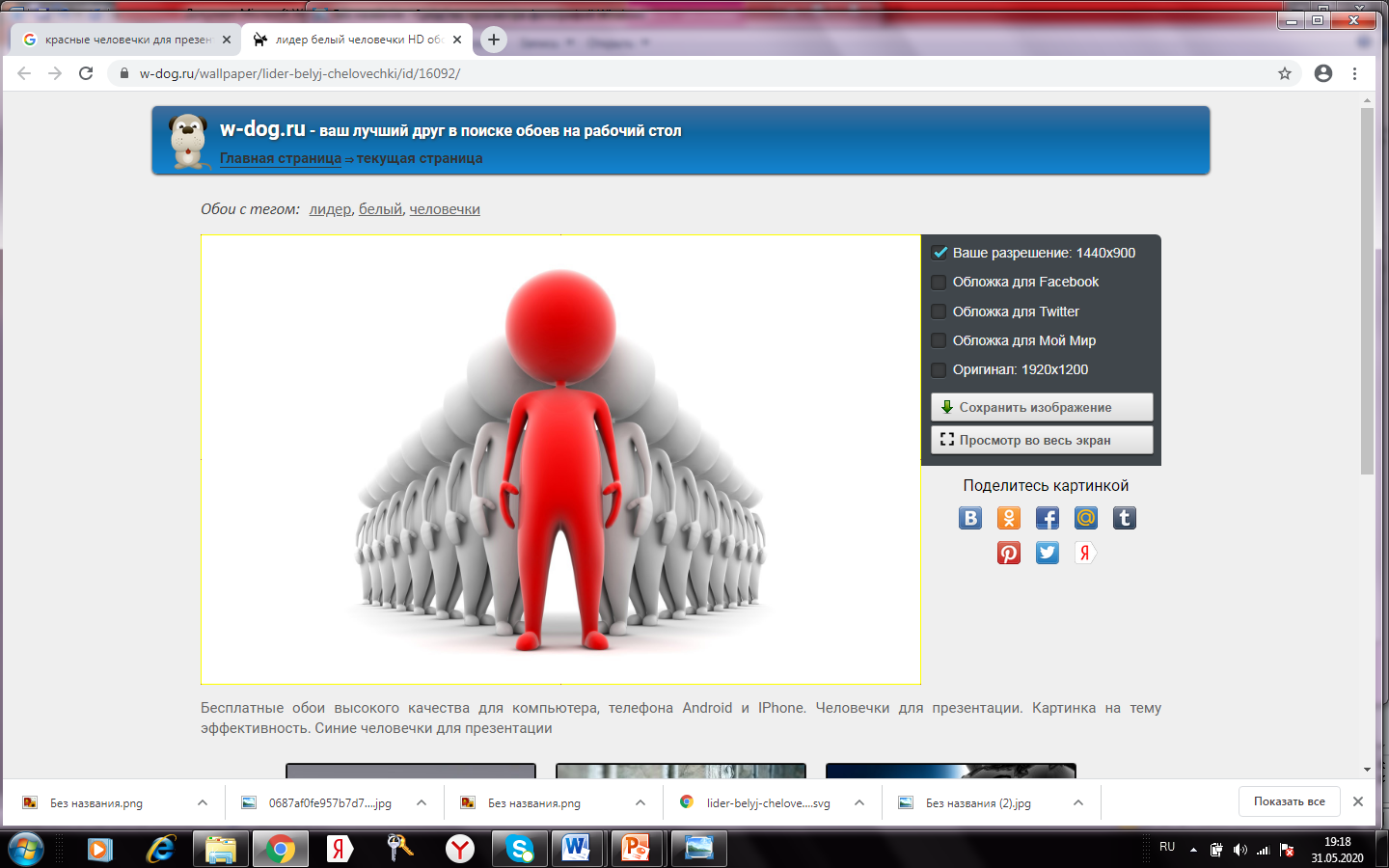 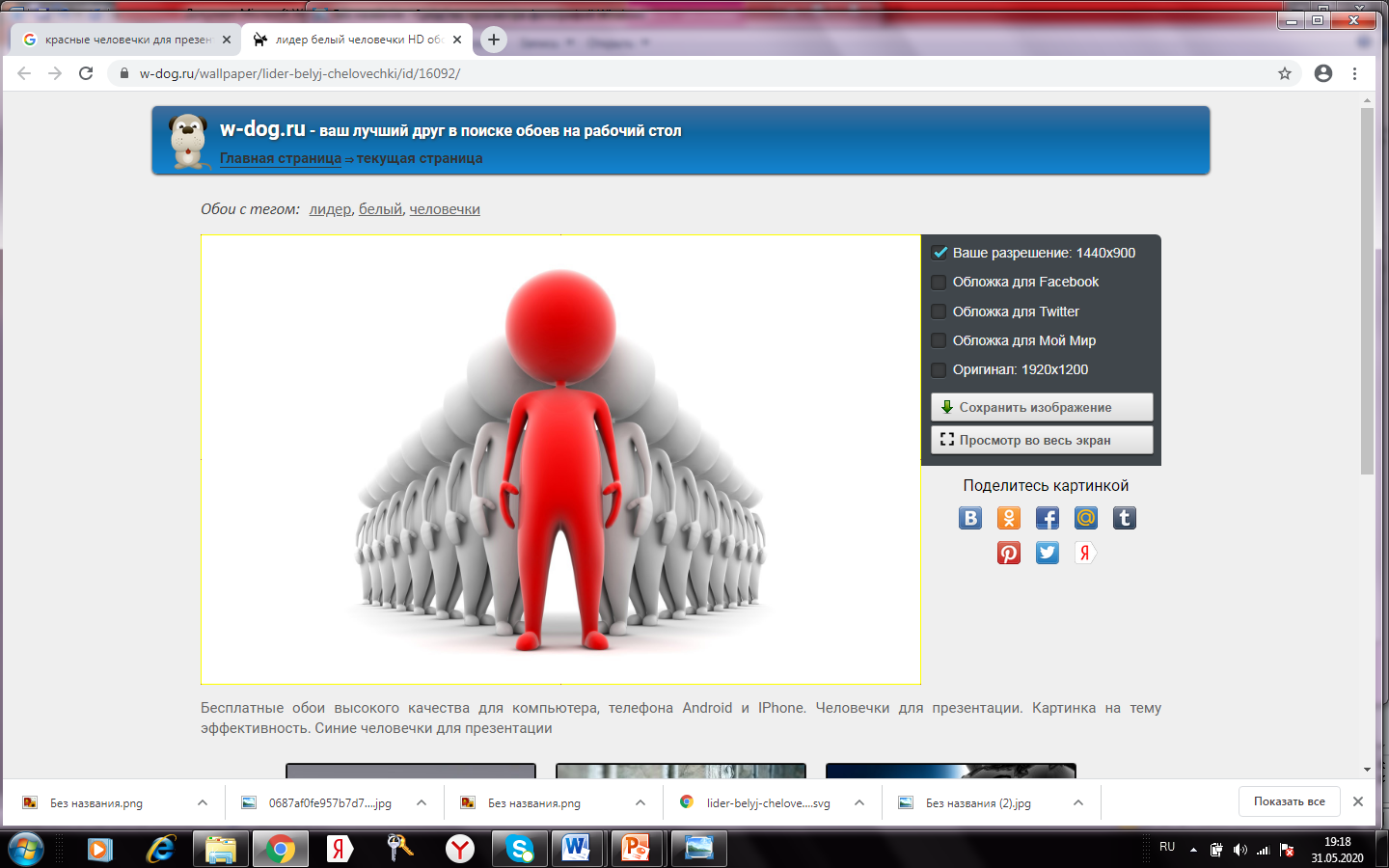 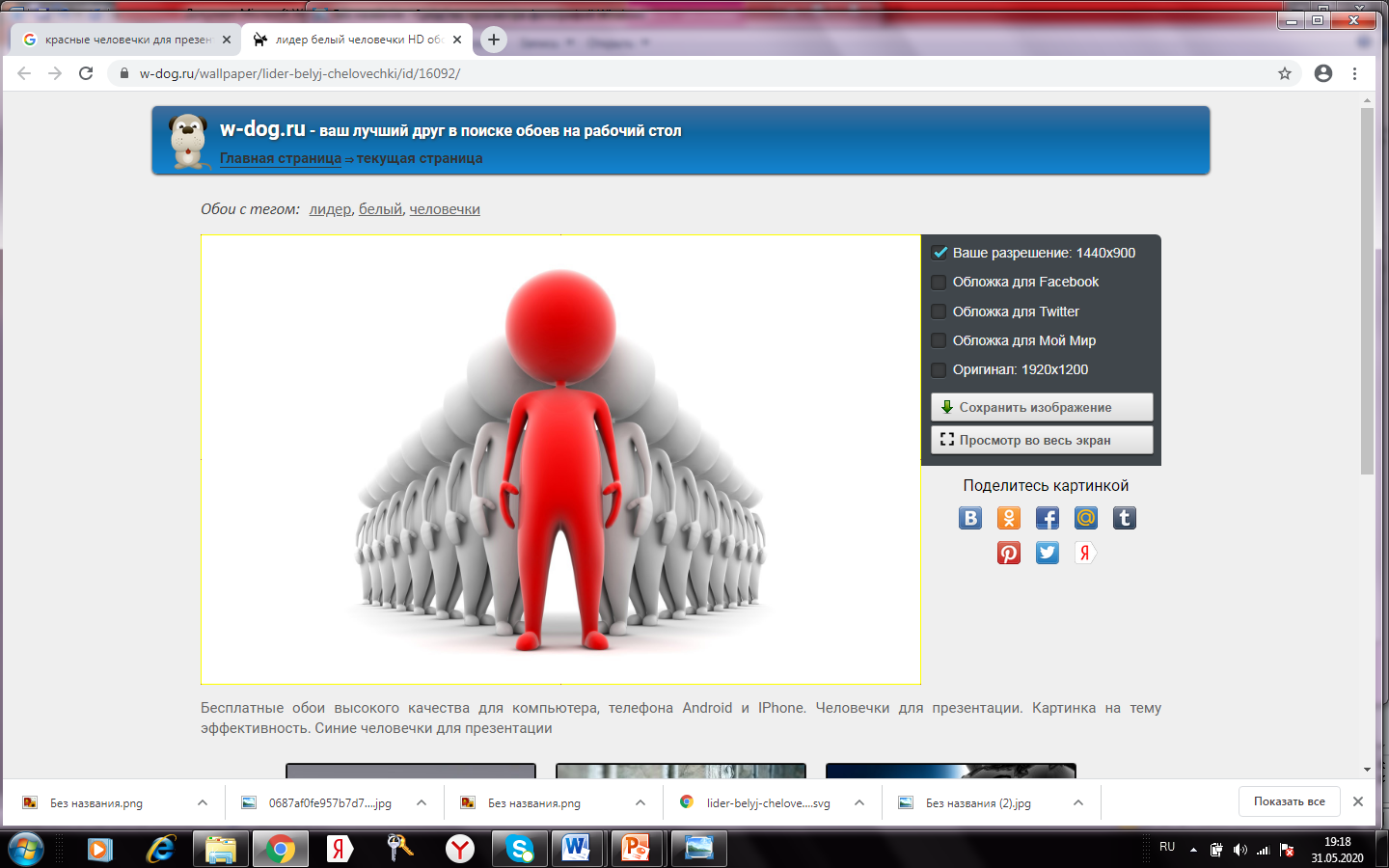 Проверено 
всего
0,02%
из 56 284
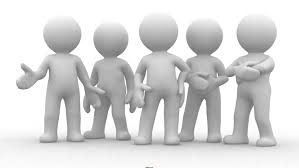 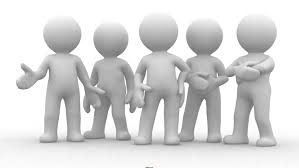 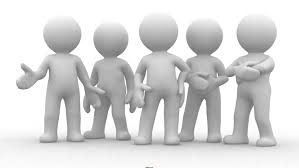 1
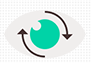 Результаты выездных налоговых проверок за 1 квартал 2020 года
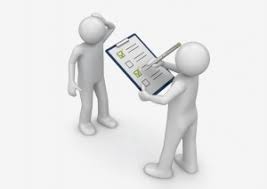 2
Анализ выездных налоговых проверок, проведенных совместно с органами внутренних дел
СНИЖЕНИЕ КОЛИЧЕСТВА  СОВМЕСТНЫХ ВЫЕЗДНЫХ  ПРОВЕРОК
НАПРАВЛЕНО 2 МАТЕРИАЛА СОВМЕСТНЫХ ВНП 
В СЛЕДСТВЕННОЕ УПРАВЛЕНИЕ ЗА 1 КВ. 2020 ГОДА
1 кв. 2020 г.
ДОЛЯ  СОВМЕСТНЫХ  ВЫЕЗДНЫХ 
НАЛОГОВЫХ  ПРОВЕРОК  
В  ОБЩЕМ  КОЛИЧЕСТВЕ  ПРОВЕРОК
8
1 кв. 2019 г.
7
14,3%
1 кв. 2020 г.
57,1%
ДОЛЯ ДОНАЧИСЛЕНИЙ ПО СОВМЕСТНЫМ ВЫЕЗДНЫМ 
НАЛОГОВЫМ  ПРОВЕРКАМ
1 кв. 2020 г.
96,1%  528 млн. руб.
549 млн. руб.
30,4%
1 кв. 2019 г.
1 кв. 2019 г.
50,4%  132 млн. руб.
262 млн. руб.
В 1 кв. 2020 года взыскано 79 млн. руб. по совместным с органами внутренних дел проверкам
3
Мероприятия налогового контроля, проводимые в ходе выездных налоговых проверок
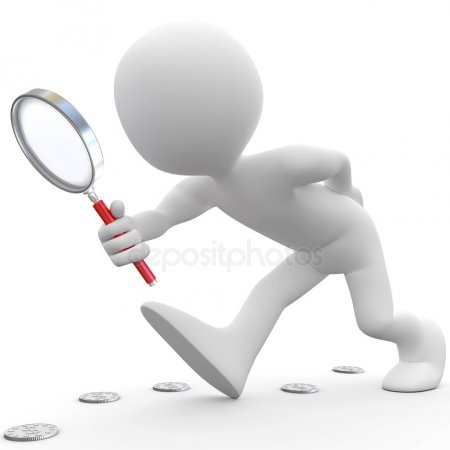 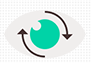 4
Реформа контрольно-надзорной деятельности
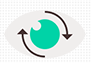 Перечень типовых нарушений обязательных требований: www.nalog.ru
О ФНС России  Реформа контрольно-надзорной деятельности  Перечень типовых нарушений
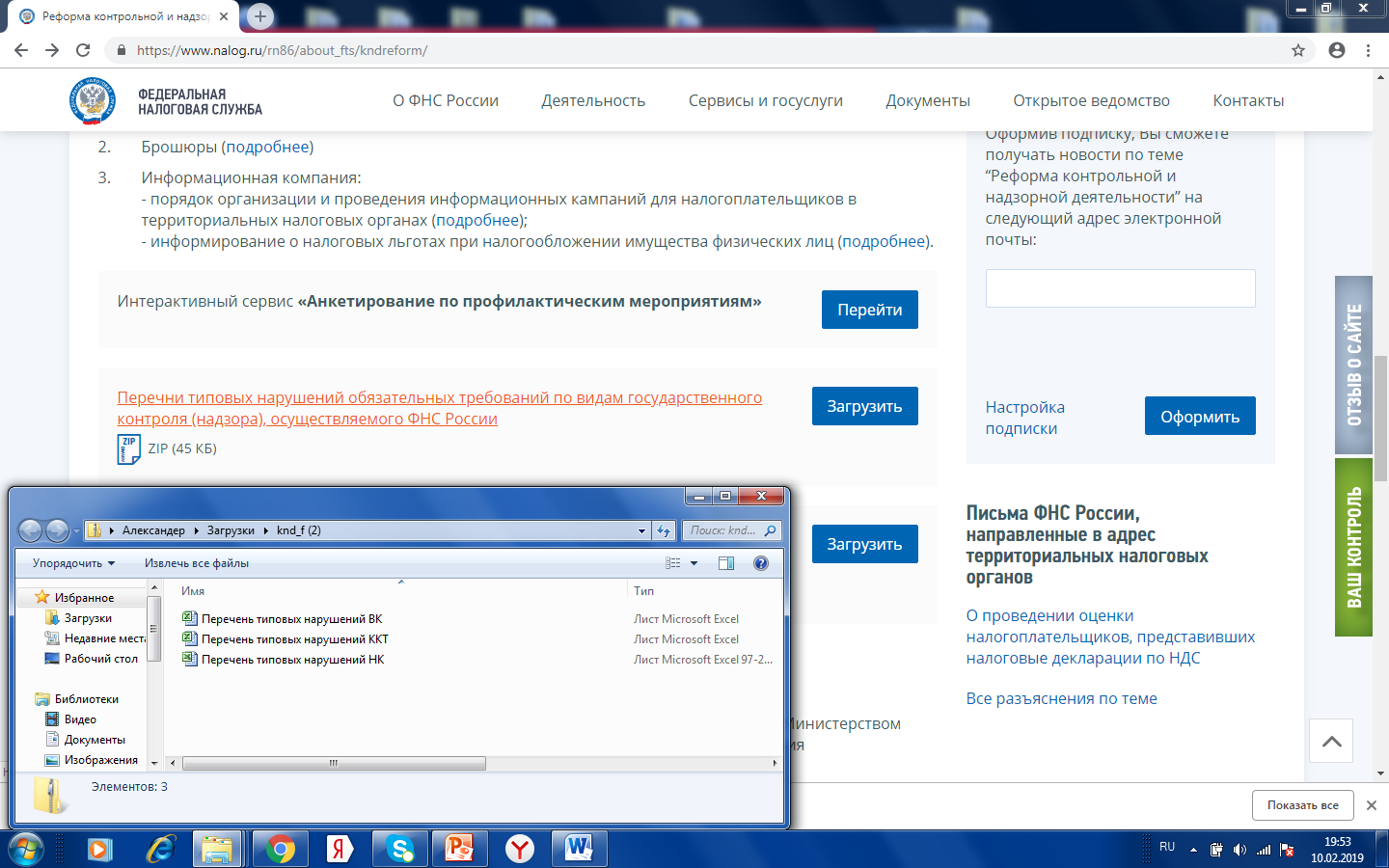 5
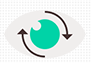 Нарушения, выявляемые в ходе проверок налогоплательщиков, применяющих  специальные налоговые режимы
Патентная система 
Налогообложения


Несоответствие фактически осуществляемого вида деятельности виду деятельности, на который выдан патент
(п. 2 ст. 346.25, п. 2 ст. 346.43 НК РФ)
Упрощенной системе налогообложения:
неправомерное применение УСН ввиду превышения предельной величины дохода;
 остаточная стоимость основных средств превысила предельно допустимую стоимость, установленную пп. 16 п. 3 ст. 346.12 НК РФ (100 млн. руб.)
Единый налог на вмененный доход для отдельных видов деятельности:

необоснованное применение ЕНВД в результате осуществления деятельности путем формального деления площадей между взаимозависимыми лицами, что приводит к превышению показателя торговой площади (более 150 кв.м.) - пп. 6 п. 2 ст. 346.26 НК РФ;
неправомерное применение ЕНВД при оказании услуг транспортными средствами, зарегистрированными в органах Гостехнадзора (спецтехника)
6
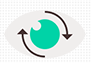 Основные «агрессивные» способы налоговой оптимизации (схемы уклонения от уплаты налогов), устанавливаемые налоговыми органами в рамках выездных проверок
Вовлечение налогоплательщиками в финансово-хозяйственный оборот формально-легитимных организаций с целью завышения расходов по налогу на прибыль организаций и вычетов по НДС (ст. 54.1 Налогового кодекса)
Создание «схемы», направленной на увеличение стоимости товаров для искусственного завышения сумм налоговых вычетов по НДС и увеличения расходов, уменьшающих налогооблагаемую базу по налогу на прибыль, при наличии реальных финансово-хозяйственных операций по приобретению товара финансовых
Схема, связанная с формальным разделением («дроблением») бизнеса с целью применения льготного режима налогообложения
7
Реформа контрольно-надзорной деятельности
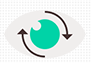 Спасибо за внимание!